Beatrix Potter
Facts
Who is Beatrix Potter?
She was a writer!
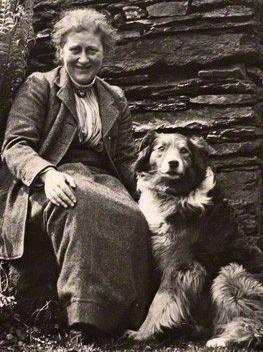 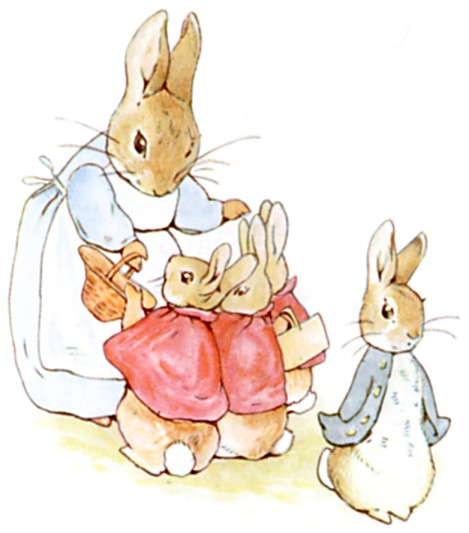 Why is Beatrix famous?
She was an author.
She wrote the tale of Peter Rabbit.
Beatrix’s Favourite Hobbies
Painting,
Studying plants,
Breeding Herdwick sheep.
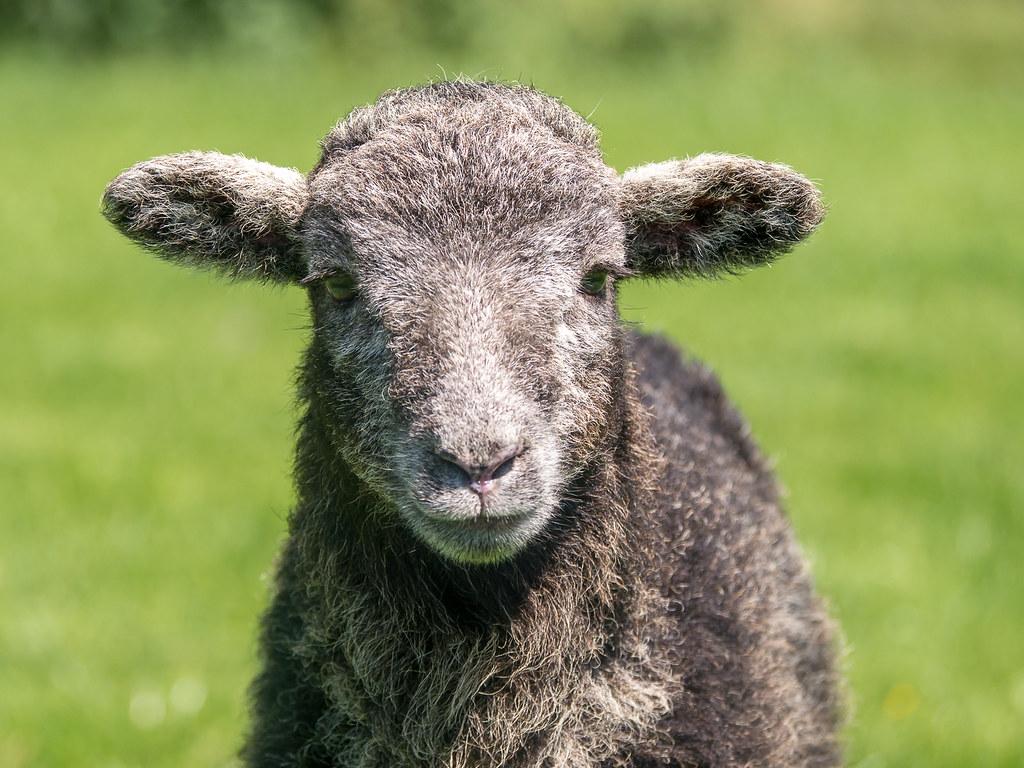 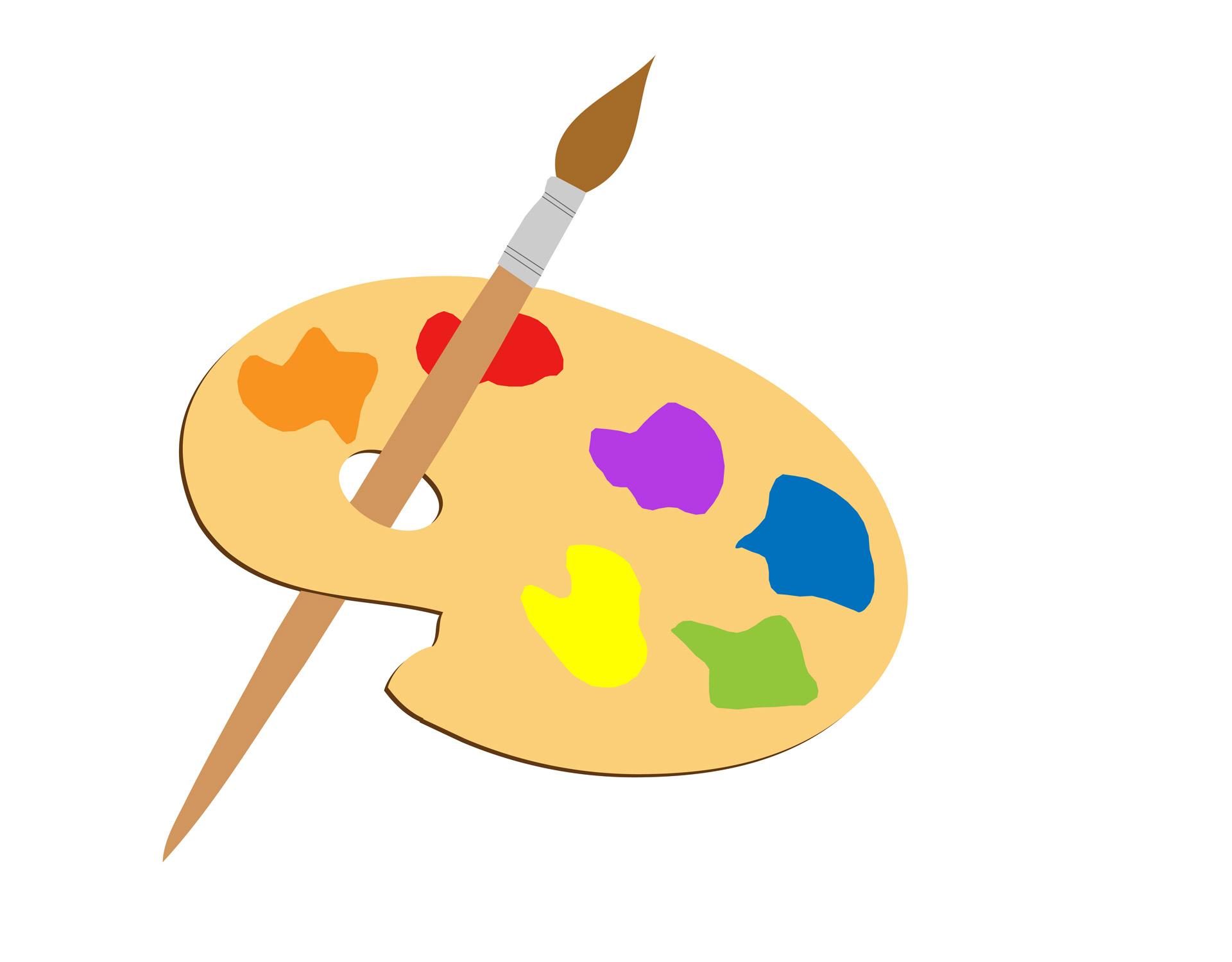 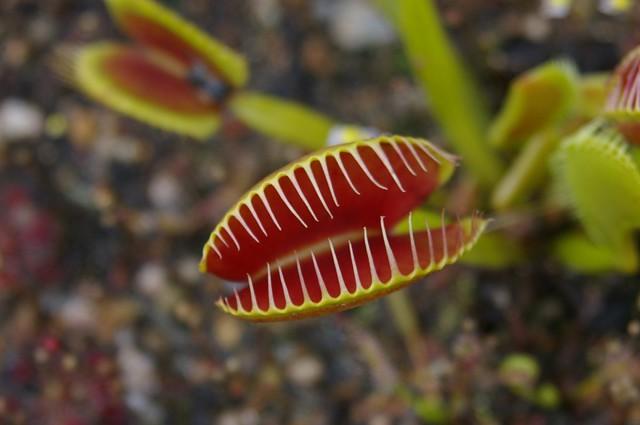 Beatrix Potter`s Childhood
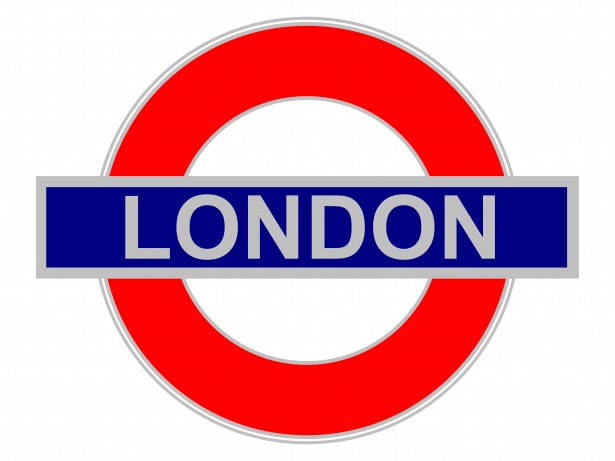 She grew up in London.
She had lots of pets.
She never went to school.
She spent holidays in Scotland ans the Lake District.
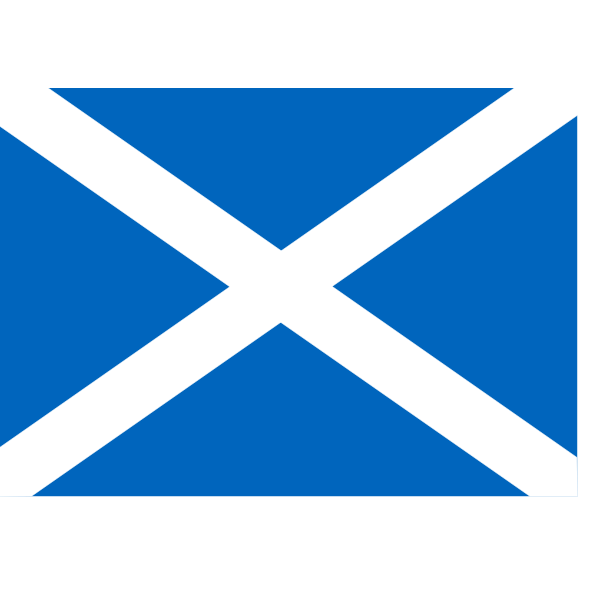 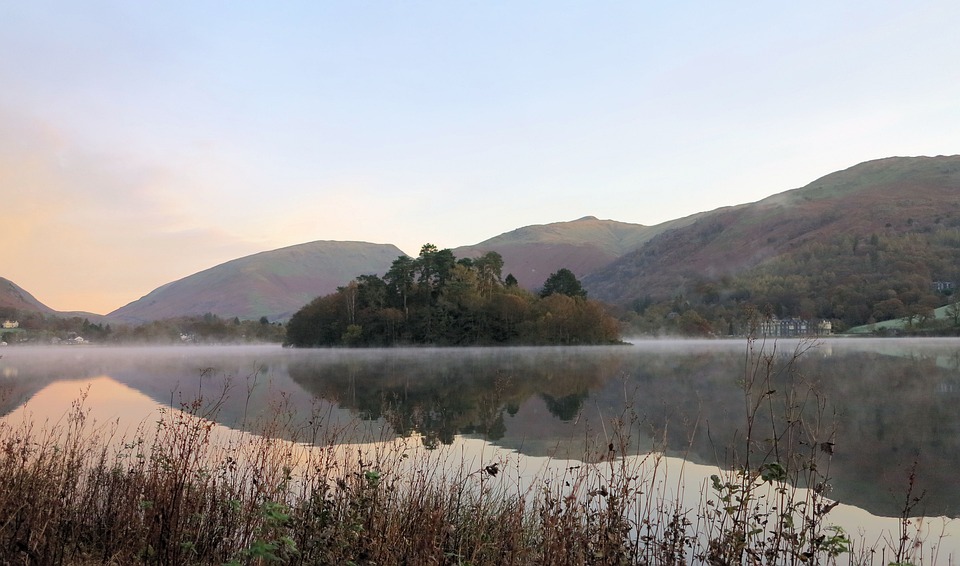 Beatrix`s life
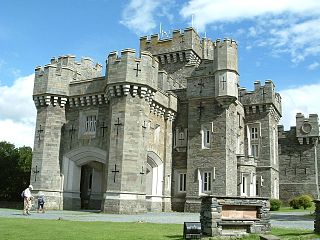 She got married to William Heelis.
She owned 15 farms in the Lake District.
A Supporter of the National Trust.
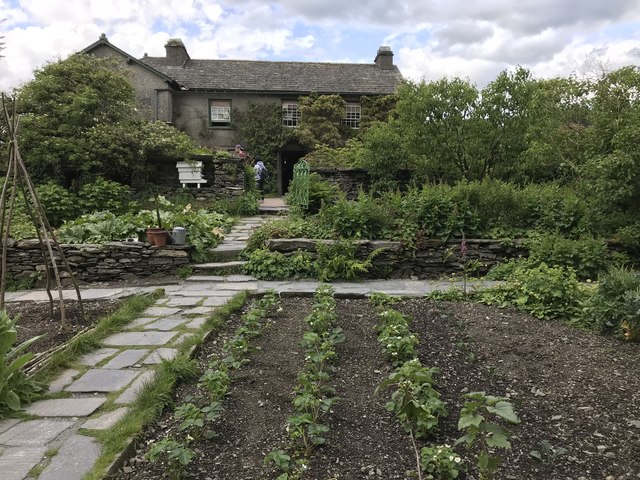 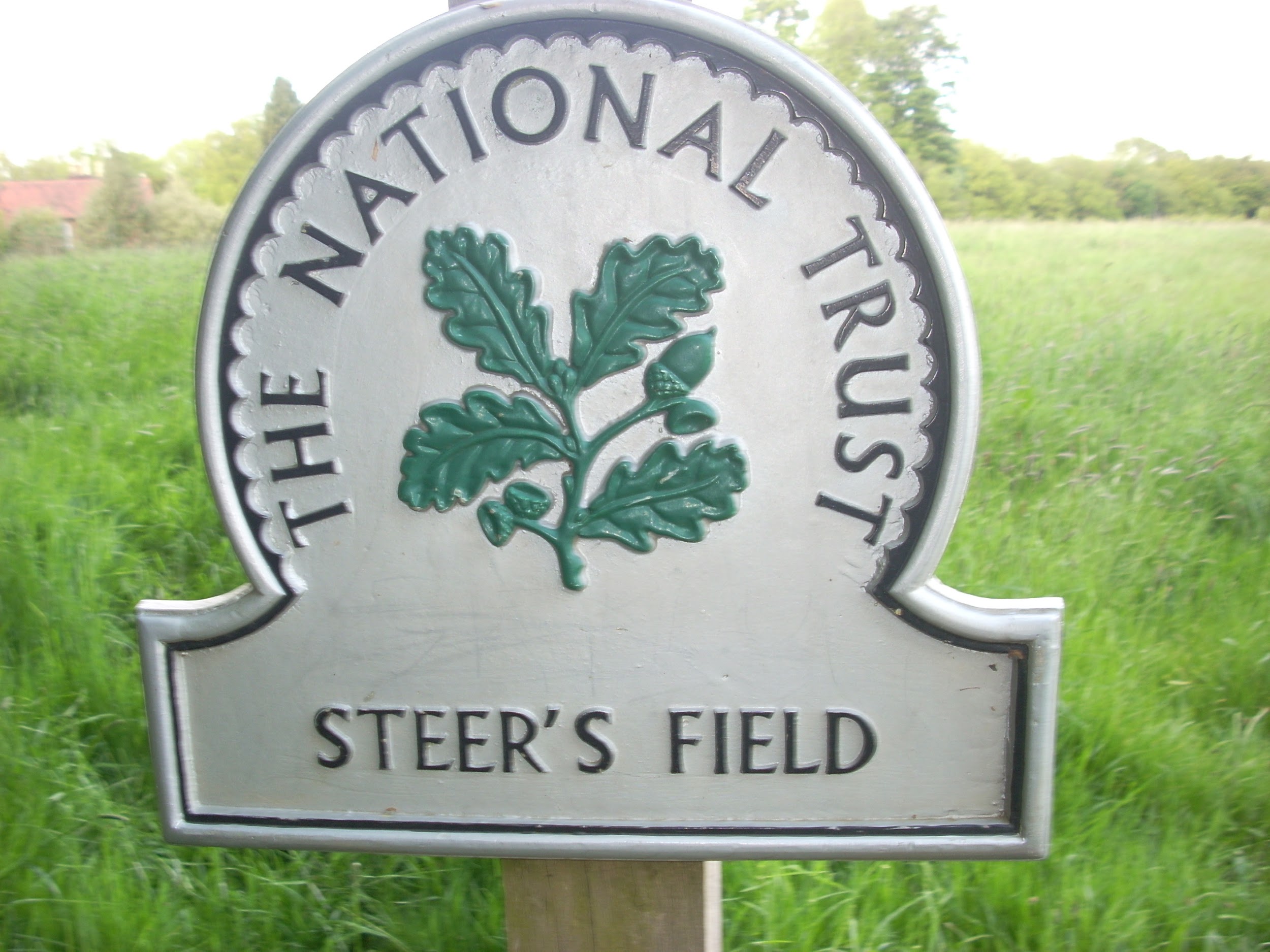 How is Beatrix remembered?
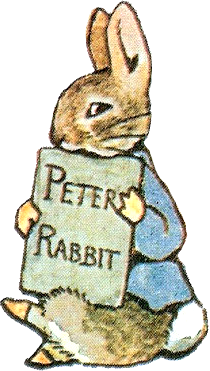 We remember her for her many stories and illustrations.